Week 1 
(7th – 11th September)

Past Paper Practice:
January 2018 NBCC - Activity 1 (HR Planning)
Human resources
Unit 6 Topic 3
Learning Aim C1
What does Human Resources do?
HR matches the workforce to the needs of the business

What staffing do they need today and what will they need in the future?
[Speaker Notes: https://www.gov.uk/government/publications/skills-and-employment-in-the-uk-the-labour-market-story

https://www.connexions-tw.co.uk/sources-of-labour-market-information/


www.personneltoday.com (Planning your workforce in uncertain times, Jo Faragher, 22 January 2013)
www.cipd.co.uk/hr-resources/factsheets (Chartered Institute of Personnel Development – Factsheet on Strategic Human Resource Management)
www.cipd.co.uk/hr-resources/factsheets (Chartered Institute of Personnel Development –factsheet on recruitment)
 
www.gov.uk (Service manual – key performance indicators)
www.businesscasestudies.co.uk (A series of real-life business cases studies covering a variety of management-related issues.)]
How do they do this?
[Speaker Notes: www.businesscasestudies.co.uk (A series of real-life business cases studies on a variety of management-related issues.)]
Workforce planning looks at:
[Speaker Notes: https://www.gov.uk/government/publications/skills-and-employment-in-the-uk-the-labour-market-story

https://www.connexions-tw.co.uk/sources-of-labour-market-information/]
Workforce planninghelps a business
Decide how many employees are and will be needed
Manage employment expenditure by anticipating changes
Ensure that sufficient and appropriate training and development is provided
Cope with peaks and troughs in supply and demand for different skills
Deliver an improved service to customers
Reduce employee turnover
Implement diversity policies
Manage staff performance and sickness absence
[Speaker Notes: https://www.gov.uk/government/publications/skills-and-employment-in-the-uk-the-labour-market-story

https://www.connexions-tw.co.uk/sources-of-labour-market-information/]
The labour market can be analysed to look at
[Speaker Notes: Labour market analysis is the economic study of the dynamic relationship between workers and employers in the regional, national, or global labour market.
It involves a variety of factors from employment rates to wages, per capita income, and education levels

https://www.gov.uk/government/publications/skills-and-employment-in-the-uk-the-labour-market-story

https://www.connexions-tw.co.uk/sources-of-labour-market-information/]
HR Planning avoids…
[Speaker Notes: Flexible hours
Home working 	
Part time working
Temporary working
Job sharing
Multi-skilling
Zero-hours contracts
Hot-desking

www.personneltoday.com (Planning your workforce in uncertain times, Jo Faragher, 22 January 2013)
www.cipd.co.uk/hr-resources/factsheets (Chartered Institute of Personnel Development – Factsheet on Strategic Human Resource Management)
www.cipd.co.uk/hr-resources/factsheets (Chartered Institute of Personnel Development –factsheet on recruitment)
 
www.gov.uk (Service manual – key performance indicators)
www.businesscasestudies.co.uk (A series of real-life business cases studies covering a variety of management-related issues.)]
conclusion
[Speaker Notes: For most businesses, large or small, the task of identifying what work needs doing and who should do it is a continuous challenge! Workforce planning is the approach most businesses take to address this challenge. 
It is rare that a business of any size operates for long without having to recruit or remove employees.
For example, consider why a business might need to recruit staff:
Business expansion due to
- Increasing sales of existing products
- Developing new products
- Entering new markets
Existing employees leave:
- To work with competitors or other local employers
- Due to factors such as retirement, sick leave, maternity leave
Business needs employees with new skills
Business is relocating – and not all of existing workforce want to move to new location
The world of work is also changing rapidly:
Increase in part-time working
Increased number of single-parent families
More women seeking work
Ageing population
Greater emphasis on flexible working hours
Technology allows employees to communicate more effectively whilst apart
People rarely stay in the same job for life
Businesses need to understand and respond to these changes if they are to recruit staff of the right standard – and keep them!
So what is workforce planning?
Workforce planning is about deciding how many and what types of workers are required
There are several steps involved in workforce planning:
The workforce plan establishes what vacancies exist
Managers produce a job description and job specification for each post]
Week 1 
(7th – 11th September)

Past Paper Practice:
January 2018 NBCC - Activity 1 (HR Planning)
Types of employment contract
Unit 6 Lesson 2
Learning Aim C2
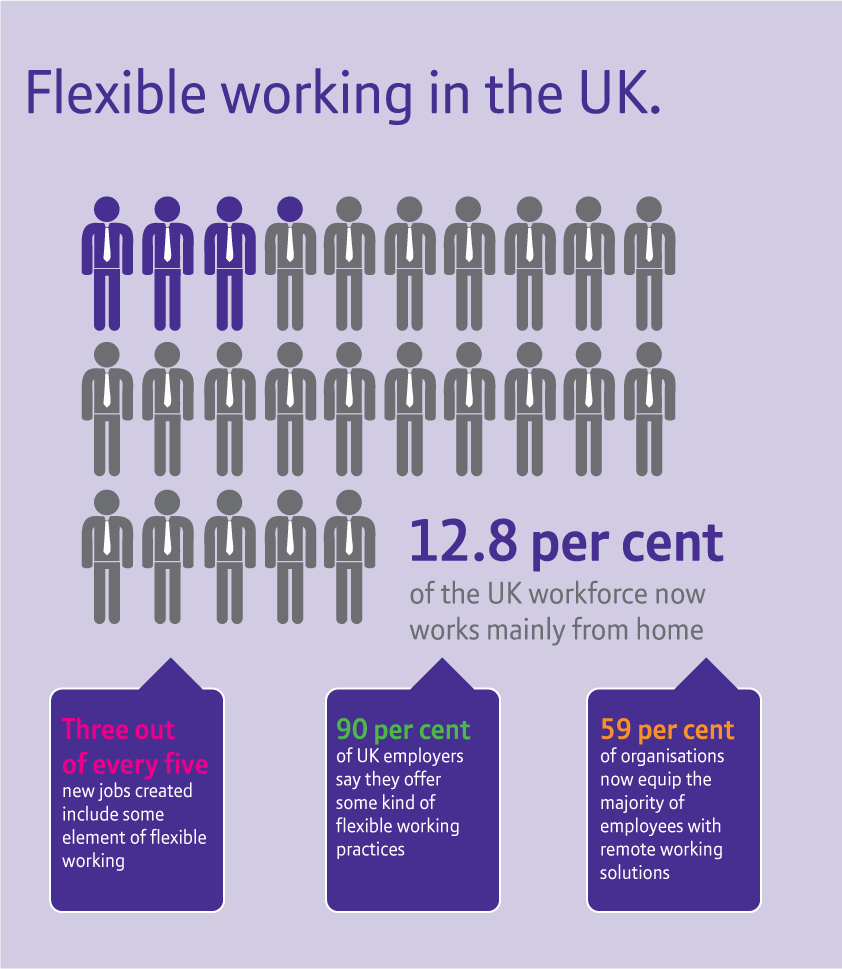 A workforce may consist of lots of people employed on different contracts
[Speaker Notes: www.personneltoday.com (Planning your workforce in uncertain times, Jo Faragher, 22 January 2013)
www.cipd.co.uk/hr-resources/factsheets (Chartered Institute of Personnel Development – Factsheet on Strategic Human Resource Management)
www.cipd.co.uk/hr-resources/factsheets (Chartered Institute of Personnel Development –factsheet on recruitment)
 
www.gov.uk (Service manual – key performance indicators)
www.businesscasestudies.co.uk (A series of real-life business cases studies covering a variety of management-related issues.)]
Core and peripheral workers
[Speaker Notes: Flexible hours
Home working 	
Part time working
Temporary working
Job sharing
Multi-skilling
Zero-hours contracts
Hot-desking

www.personneltoday.com (Planning your workforce in uncertain times, Jo Faragher, 22 January 2013)
www.cipd.co.uk/hr-resources/factsheets (Chartered Institute of Personnel Development – Factsheet on Strategic Human Resource Management)
www.cipd.co.uk/hr-resources/factsheets (Chartered Institute of Personnel Development –factsheet on recruitment)
 
www.gov.uk (Service manual – key performance indicators)
www.businesscasestudies.co.uk (A series of real-life business cases studies covering a variety of management-related issues.)]
Types of working contract
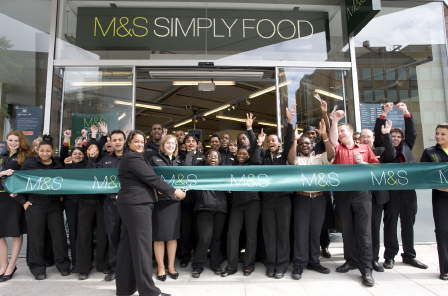 [Speaker Notes: Companies like M&S have many different types of job contract available – discuss why?

http://www.telegraph.co.uk/finance/jobs/10473994/Zero-hours-contracts-do-a-disservice-to-everyone-involved.html

https://www.theguardian.com/uk-news/2017/may/11/number-of-zero-hours-contracts-stalls-at-staggering-1-7-million

There were 1.7m zero-hours contracts in the UK in November 2016, representing 6% of all employment contracts – unchanged from a year earlier

Zero hours – an employee has to be available for work but is not guaranteed any work. This provides employers with total flexibility. If the employer is busy, those on zero contracts may find they are on nearly full time hours. However, if demand for labour falls, workers may find themselves sent home. Workers on these contracts are being increasingly criticised as they are deemed to be exploiting workers



WJEC handout covers
Flexible hours
Home working 	
Part time working
Temporary working
Job sharing
Multi-skilling
Zero-hours contracts
Hot-desking

www.personneltoday.com (Planning your workforce in uncertain times, Jo Faragher, 22 January 2013)
www.cipd.co.uk/hr-resources/factsheets (Chartered Institute of Personnel Development – Factsheet on Strategic Human Resource Management)
www.cipd.co.uk/hr-resources/factsheets (Chartered Institute of Personnel Development –factsheet on recruitment)
 
www.gov.uk (Service manual – key performance indicators)
www.businesscasestudies.co.uk (A series of real-life business cases studies covering a variety of management-related issues.)]
Week 1 
(7th – 11th September)

Past Paper Practice:
January 2018 NBCC - Activity 1 (HR Planning)
HR planningworkforce performance
Unit 6 Lesson 3
Learning Aim C2
Workforce performance
Most organisations will monitor efficiency 
 To improve control of the business
To make comparisons with competitors
To monitor and review wages, levels of staff.
Costs are only one indicator of efficiency
[Speaker Notes: www.personneltoday.com (Planning your workforce in uncertain times, Jo Faragher, 22 January 2013)
www.cipd.co.uk/hr-resources/factsheets (Chartered Institute of Personnel Development – Factsheet on Strategic Human Resource Management)
www.cipd.co.uk/hr-resources/factsheets (Chartered Institute of Personnel Development –factsheet on recruitment)
 
www.gov.uk (Service manual – key performance indicators)
www.businesscasestudies.co.uk (A series of real-life business cases studies covering a variety of management-related issues.)]
key terms Workforce PerformanceMeasuring Productivity
[Speaker Notes: www.personneltoday.com (Planning your workforce in uncertain times, Jo Faragher, 22 January 2013)
www.cipd.co.uk/hr-resources/factsheets (Chartered Institute of Personnel Development – Factsheet on Strategic Human Resource Management)
www.cipd.co.uk/hr-resources/factsheets (Chartered Institute of Personnel Development –factsheet on recruitment)
 
www.gov.uk (Service manual – key performance indicators)
www.businesscasestudies.co.uk (A series of real-life business cases studies covering a variety of management-related issues.)

Labour turnover (expressed in words and numbers).
Productivity.
Skill shortages.
Workplace stress.
Absenteeism (expressed in words and numbers)
Motivation.
Engagement with business culture.
Employee satisfaction]
Impact of a motivated workforce?
[Speaker Notes: This can lead to lower training and recruitment costs
This can lead to lower unit costs of production and so enable a firm to sell its product at a lower price
Motivated employees may influence the development of a business
Employees are content with their working lives
Contented workers reflect well on an employer so making it easier to recruit more good workers]
Activity to run for the weekNBCC Case Study Jan 18 Activity 2
[Speaker Notes: What does HR Planning involve?

Why is HR Planning important to NBCC?

What actions could be taken to improve competitiveness?]
Marks Scheme – use throughout:

Data Analysis (12 marks)
Use figures, statistics, ratios

Key principles of management (12 marks)
Theories, types, skills

Suggest ALTERNATIVE approaches (12 marks)
For every decision you make, what alternatives did you discount and why?

Structure and Presentation (8 marks)
Logical structure, business terminology, relevant principles and concepts
Activity 1 PLAN
What does HR Planning involve?

Why is HR Planning important to NBCC?

What actions could be taken to improve competitiveness?
What does HR Planning involve?
Matching the workforce to the needs of the business. They need to know in advance if they have enough workers for every job. If they don’t they need to recruit and select new staff or train (reskill/upskill) existing staff.

Why is HR Planning important to NBCC?
Application to the case study – the building industry is complex and building a housing estate requires many different trades and skills and they all have to be scheduled to come to site at the right time and in the right order. (Groundworks, diggers, bricklayers, plumbers, electricians, roofers etc). Managers also needed – project management, site management, surveyors)
Planning and scheduling every task and matching a worker to the job is critical to ensure success.

What actions could be taken to maintain competitiveness and success?
3 x recommendations? Some ideas
They could reduce their training budget and refocus it so that training offered was relevant training only and linked to the job in hand
They could plan for more environmental aware projects and start training staff on this
They could reinstate the apprenticeship scheme and keep the best ones to reduce the number of self employed workers
They could do a skills audit of their self employed staff so that future selection was dependent on being appropriately qualified
They could apply for accreditation for a Quality Award based on the level of investment that they currently make